CITY & COUNTY OF SAN FRANCISCOWelcome to FSA Open Enrollment!
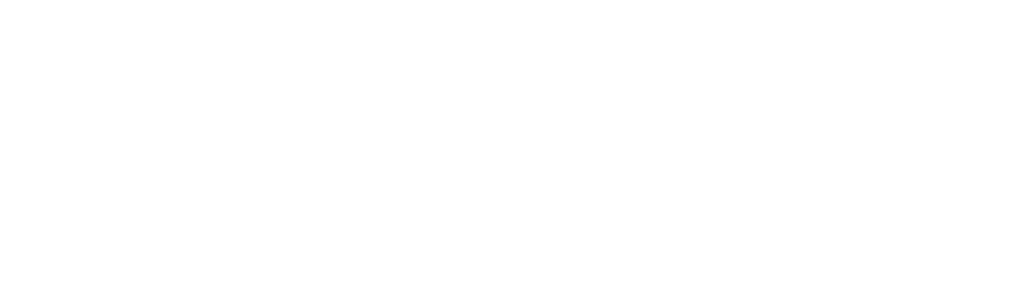 What is a Flexible Spending Account?
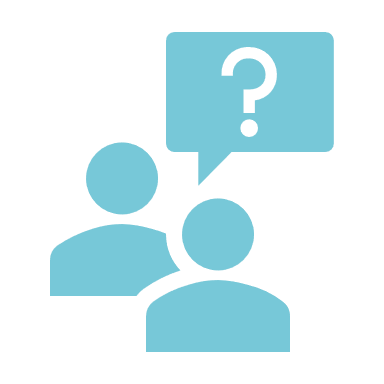 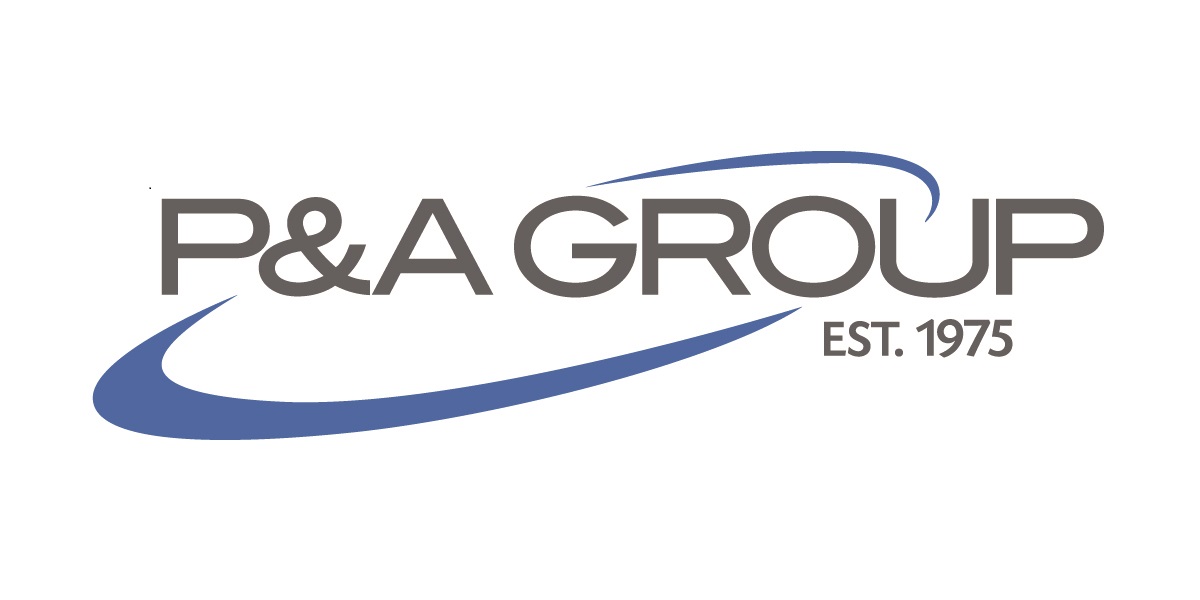 Pre-tax Savings with an FSA
Use-pre-tax dollars on eligible expenses
Save Federal, State & FICA taxes when you enroll 
Decrease your taxable income and increase your take-home pay!
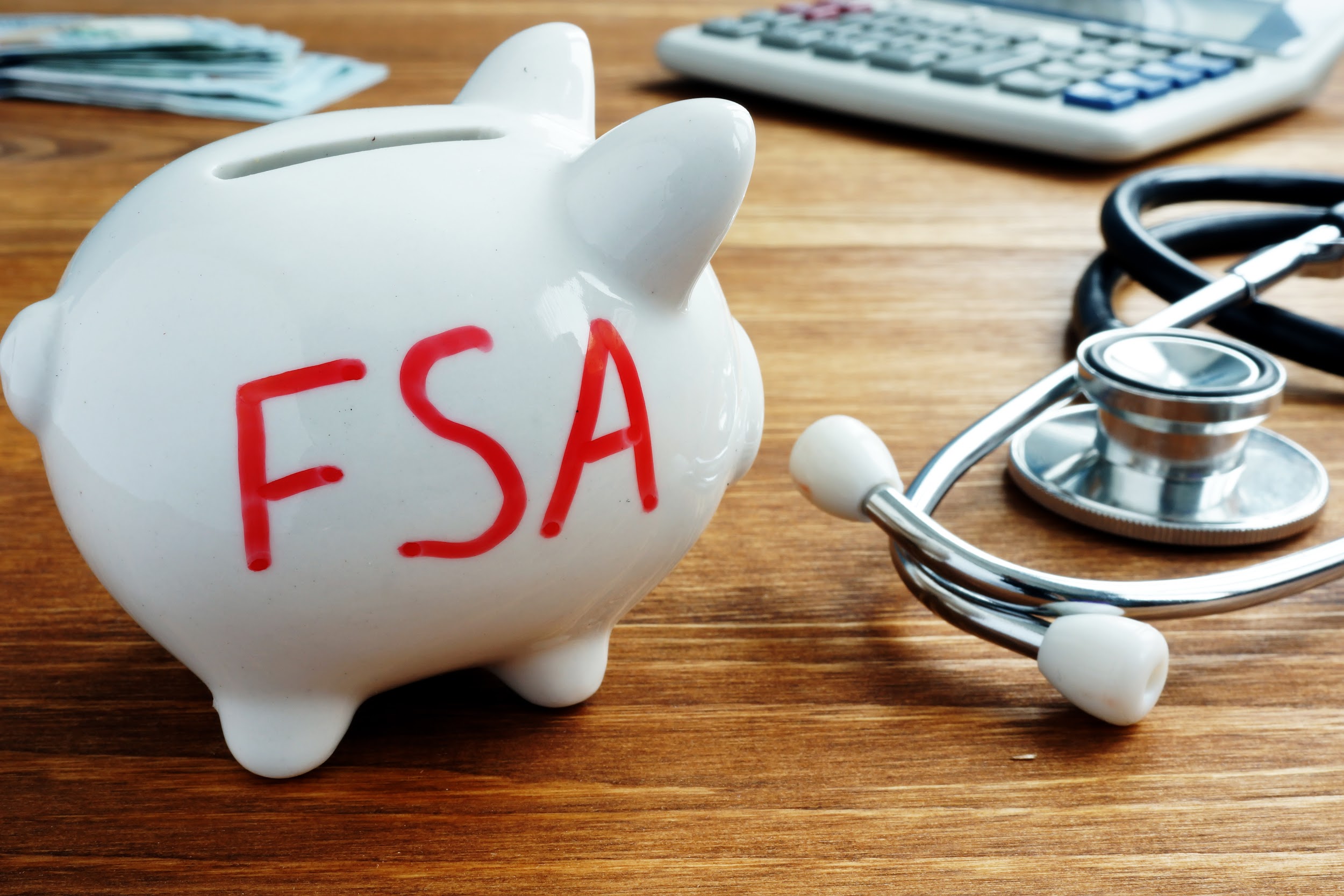 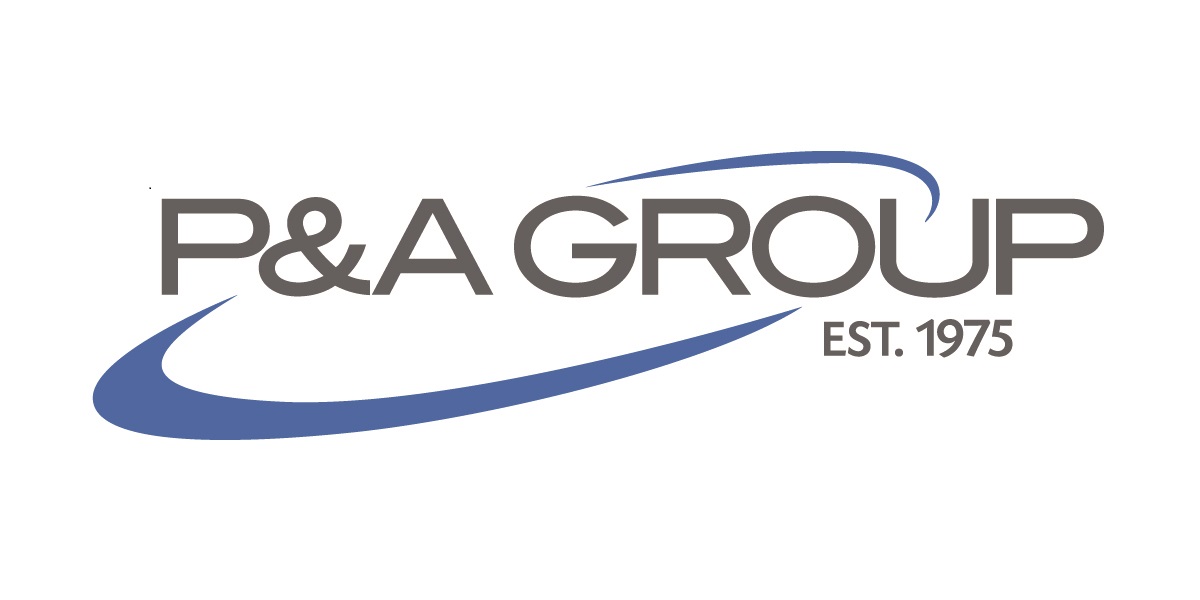 How It Works
Enroll During Open Enrollment
Choose Your Annual Election
Start Using Your FSA
Decide how much to set aside into your Flex account.  
Estimate your predictable expenses in the upcoming year and set aside that amount into your FSA.
Enroll in an FSA during your employer’s annual Open Enrollment period.
Your annual contribution amount is divided by the number of your paychecks in a year, deducted pre-tax and put into your FSA.
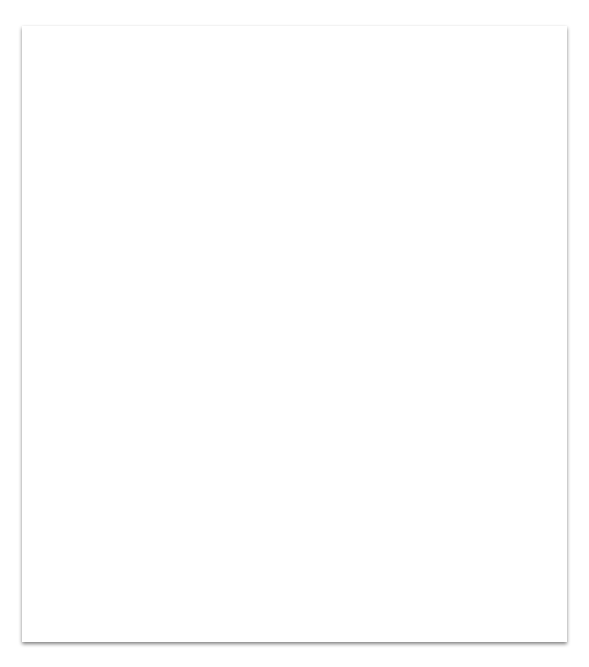 Tip
Use P&A’S FSA Calculator to calculate anticipated expenses!
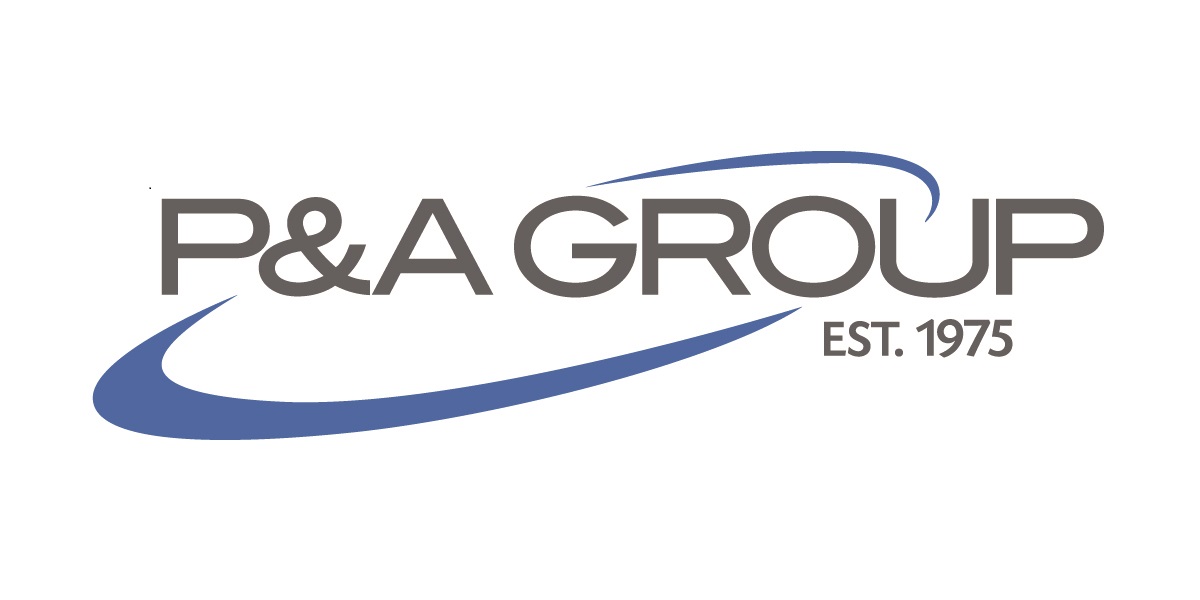 Payroll Deduction Example
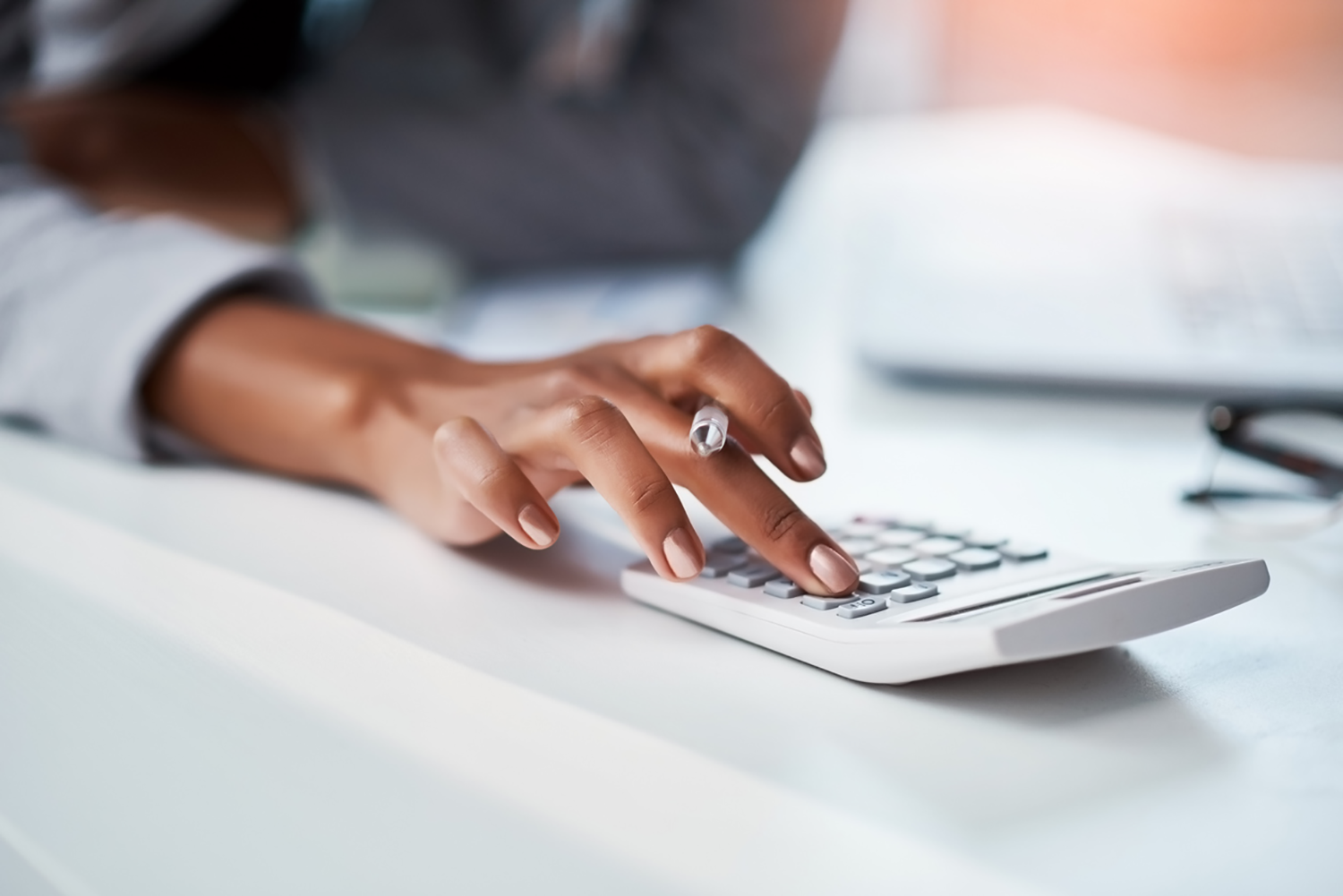 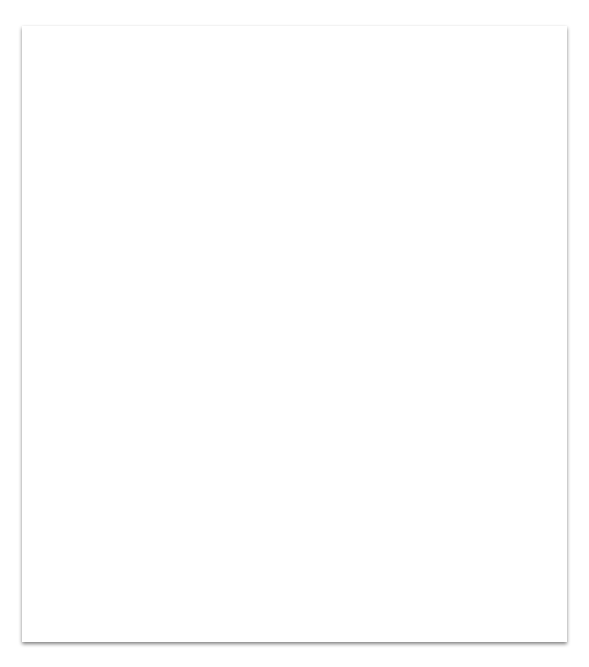 Accounts Available
Enroll in the following account types and save money on eligible expenses!
HEALTH FSACovers the cost of medical, dental and vision expenses for you and your eligible dependents.  

DEPENDENT CARE FSACovers the amount you pay to daycare centers, babysitters, after school programs, day camp programs and elder care facilities.
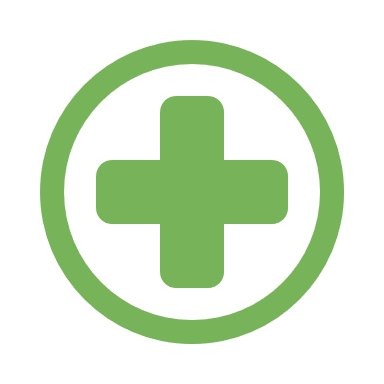 Health FSA
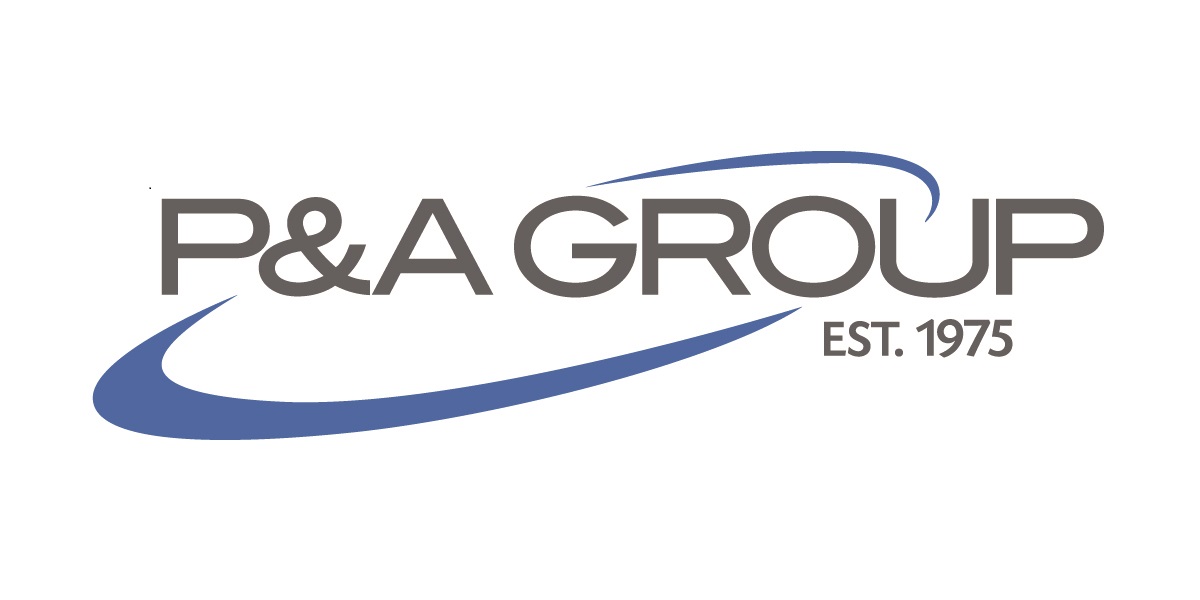 Health FSA Rules
Full annual election amount is available day 1 of your plan year!
Only permitted to change election amount if you have a change in status (i.e., marriage, birth of a child).
Carry Forward Rule – unused funds, up to $610, can carry forward into the next plan year provided you have a $10 minimum account balance.  Carry forward funds can only be accessed for one plan year and any remaining carry forward funds will be forfeited.

CONTRIBUTION LIMITSMaximum annual contribution amount:  $3,050
Minimum annual contribution amount:  $250
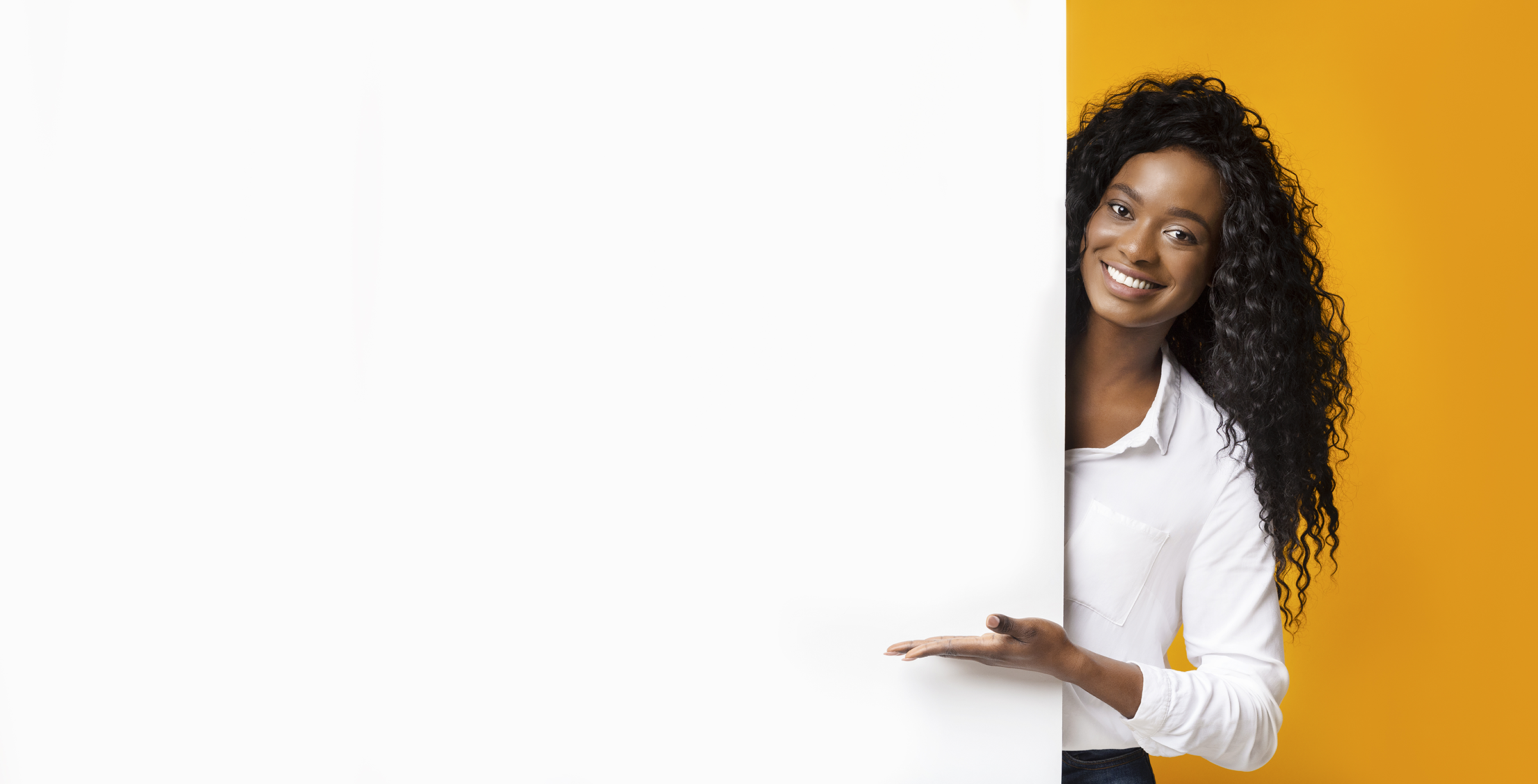 Review plan rules before you enroll!
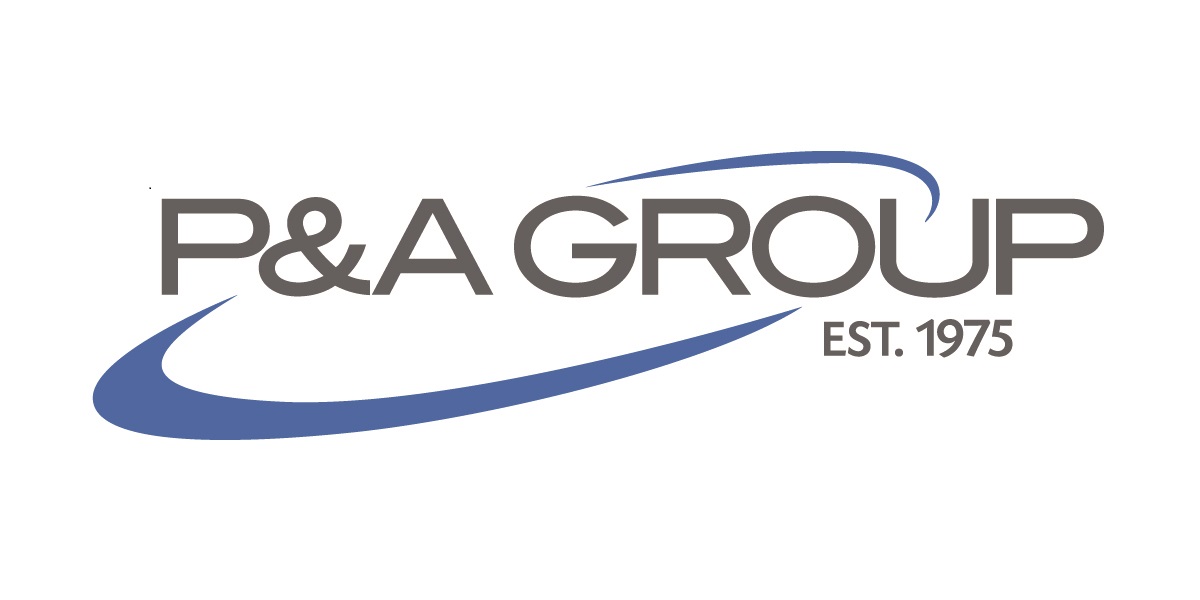 Sample Health FSA Eligible Expenses
Co-pays
Deductibles
Dental work (fillings, orthodontia)
Eyeglasses (including prescription sunglasses)
OTC medicines – now eligible without a Rx or Letter of Medical Necessity Form!
Prescriptions

For a more extensive list, click here.
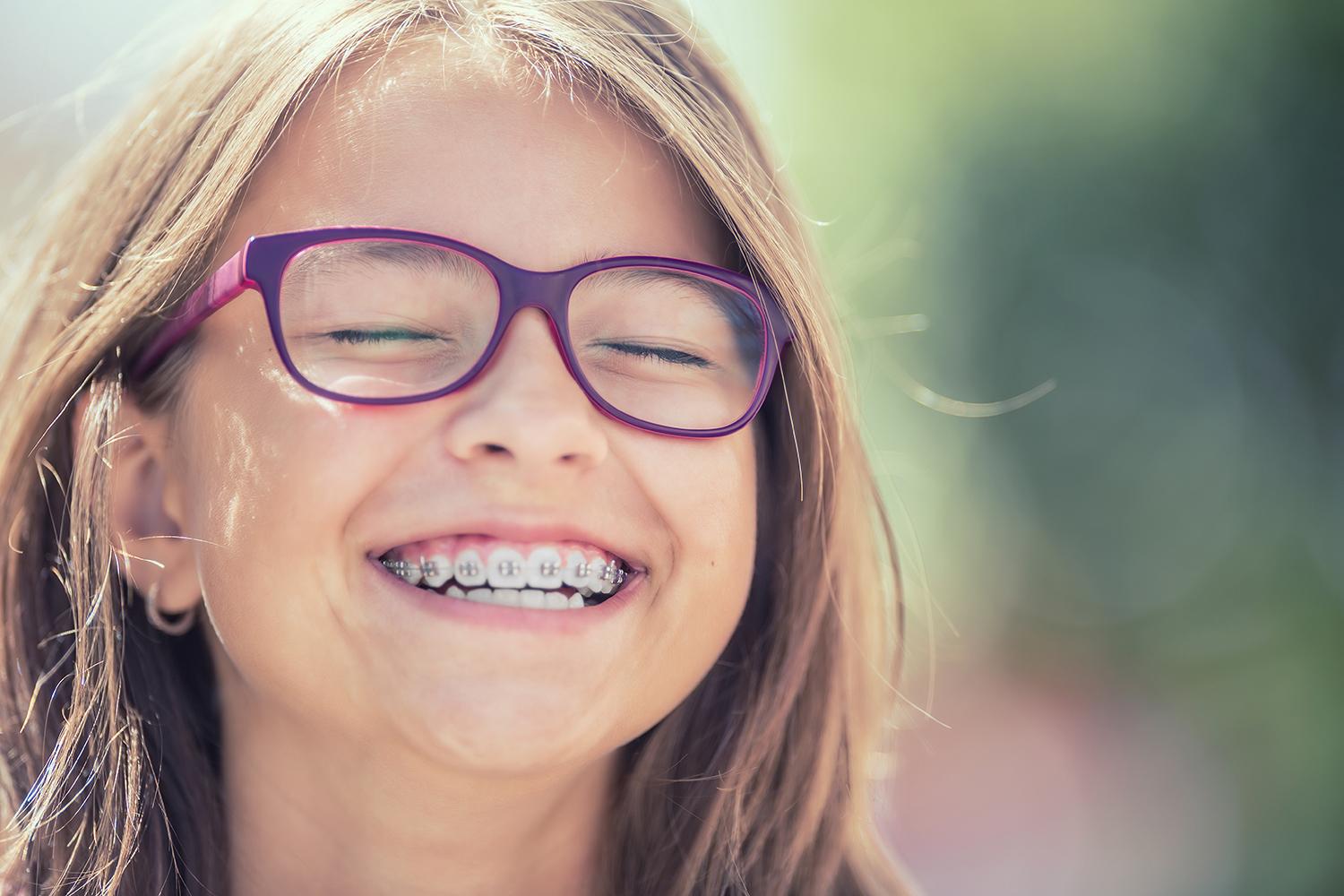 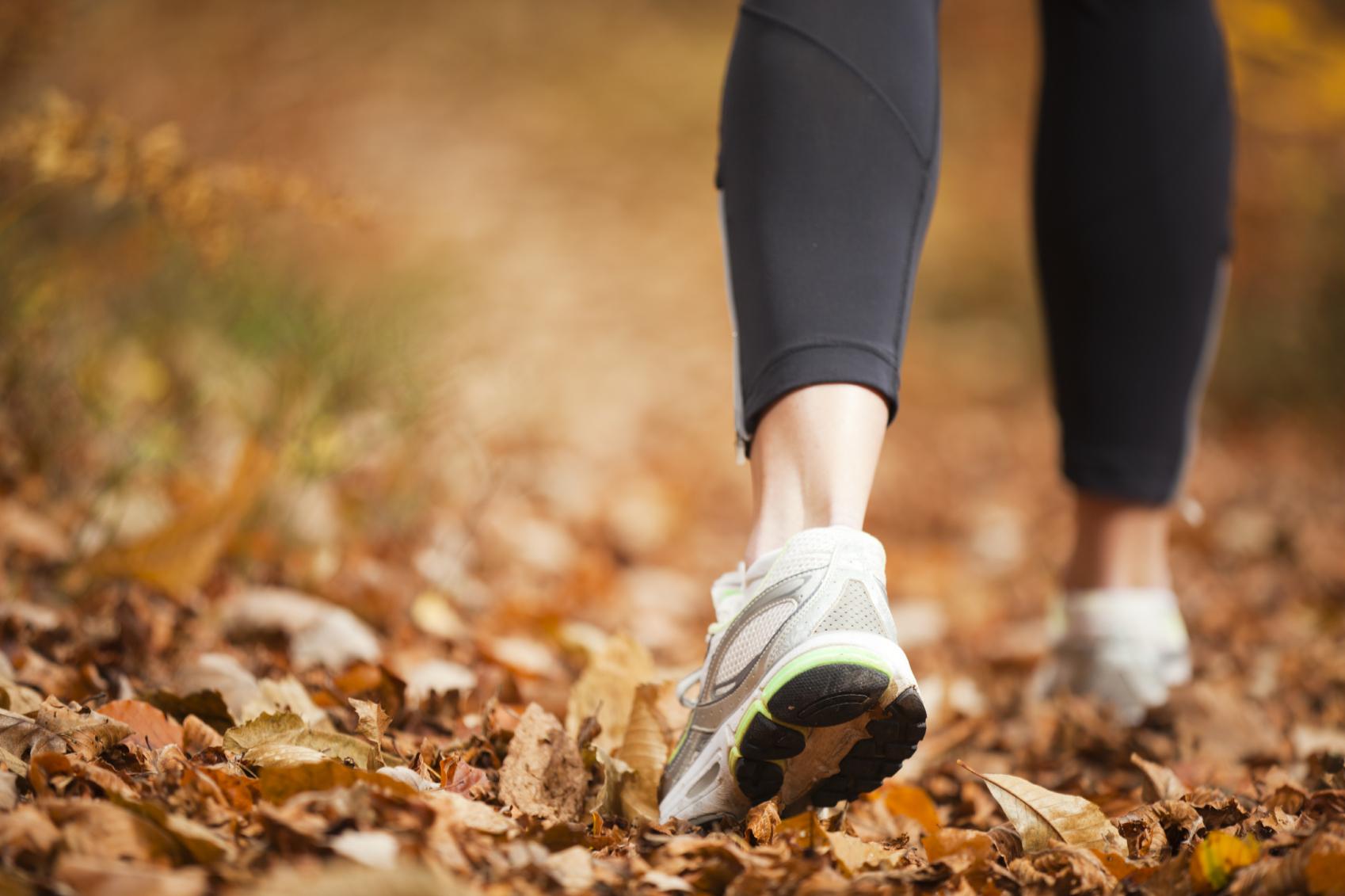 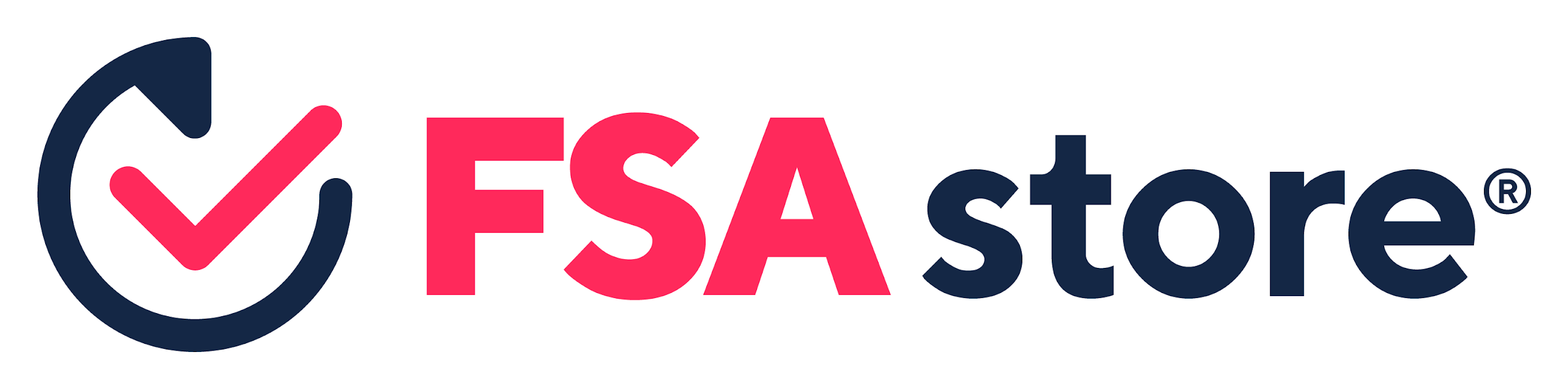 Shop for your FSA-eligible health needs through FSA Store, P&A’s vendor partner and the largest selection of guaranteed FSA-eligible products.  

Free shipping on orders over $50
Everything 100% guaranteed eligible
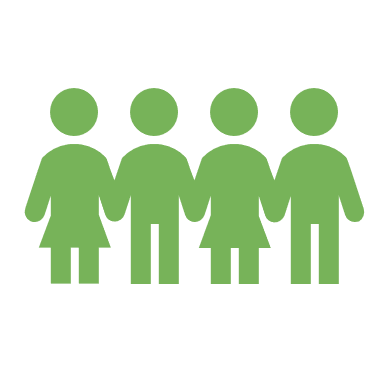 Dependent Care FSA
“Pay-as-you-go” account
Can change election only if you have a change in status or change in dependent care expenses. 
Use or Lose Rule - unused funds do not rollover! 

CONTRIBUTION LIMITS
$250 minimum contribution amount
$5,000 household annual maximum contribution amount per calendar year; $2,500 if married and filing a separate return.
Dependent Care FSA Rules
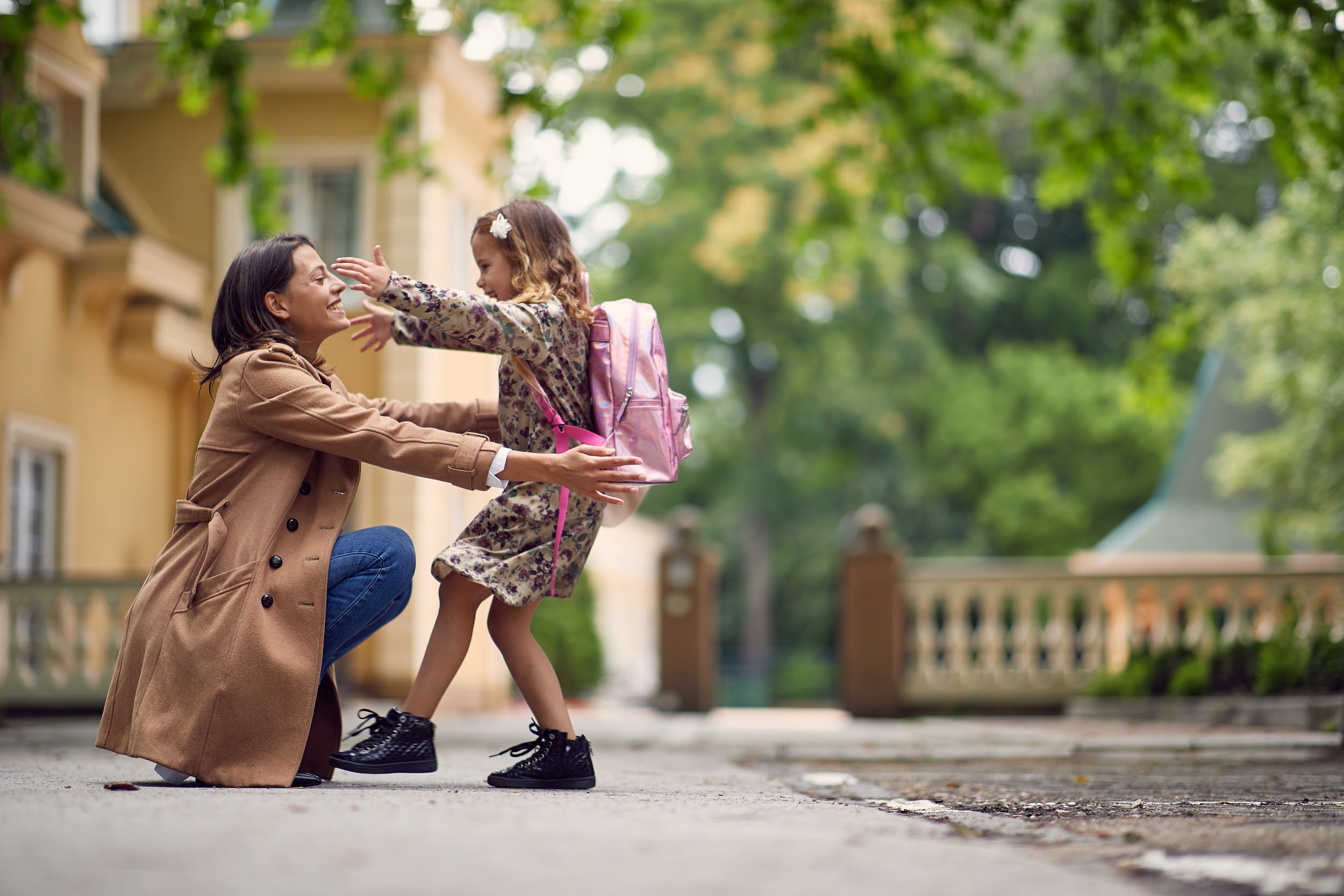 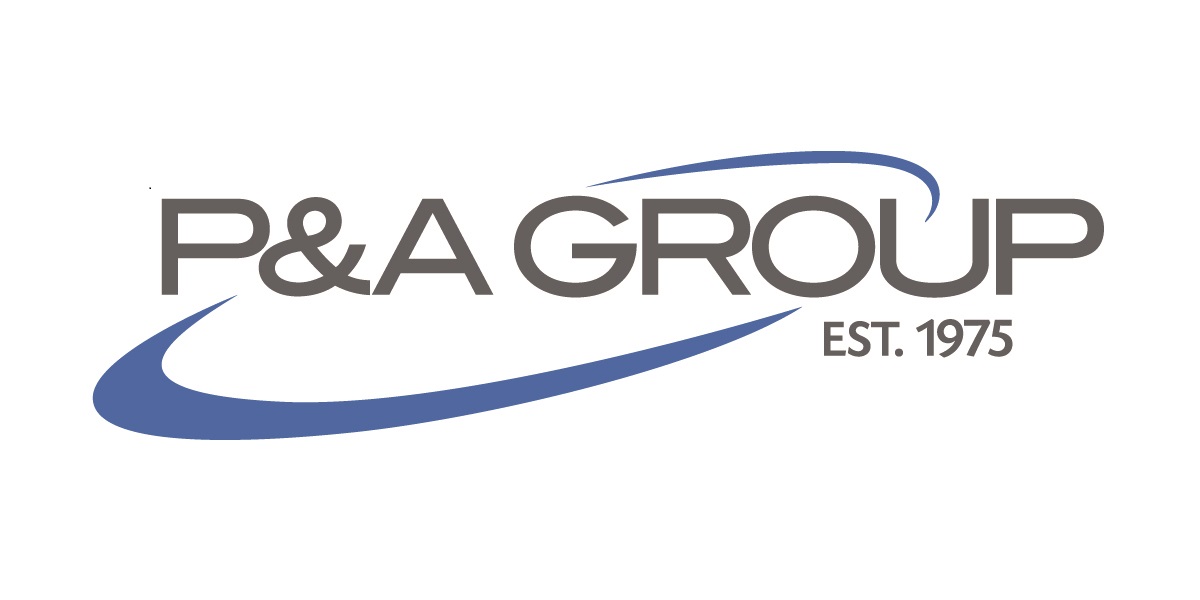 Sample Dependent Care  FSA Eligible Expenses
After-school programs
Caregivers for disabled spouse or elderly dependent
Daycare centers
Day camps (overnight camps are not allowed)
Eldercare
Nursery schools
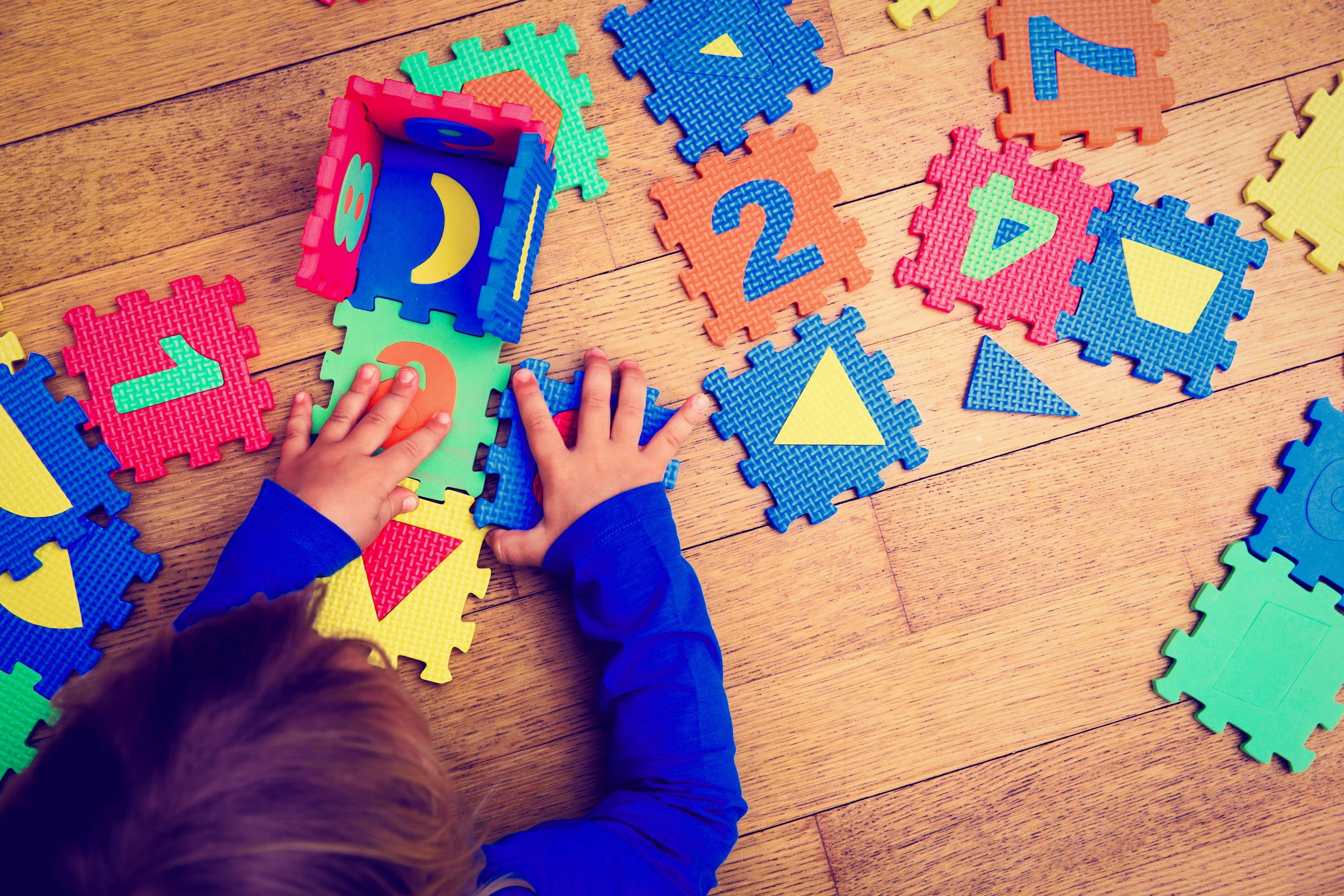 Benefits Card
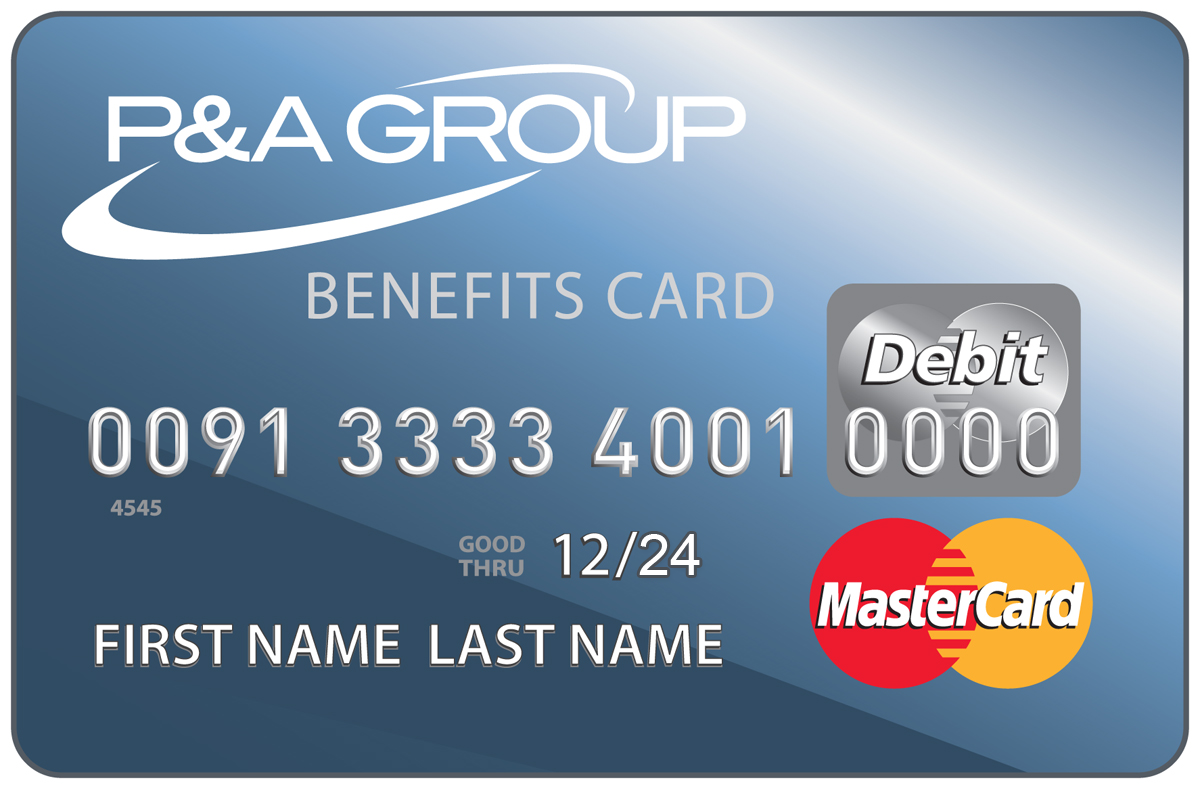 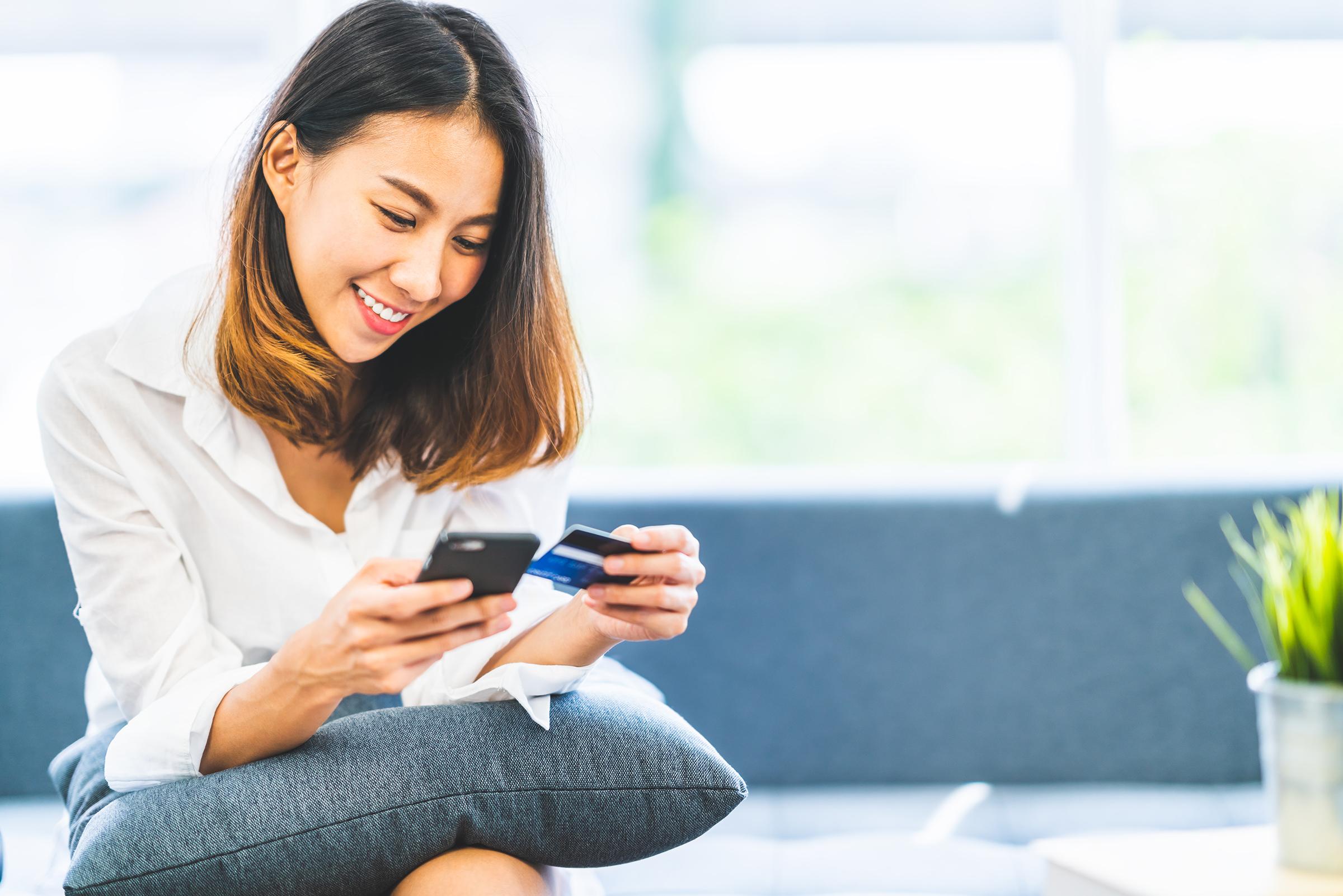 Automatically activated upon first use
Valid for three years from the date of issue 
Order additional cards for your dependents at no cost by logging into your account
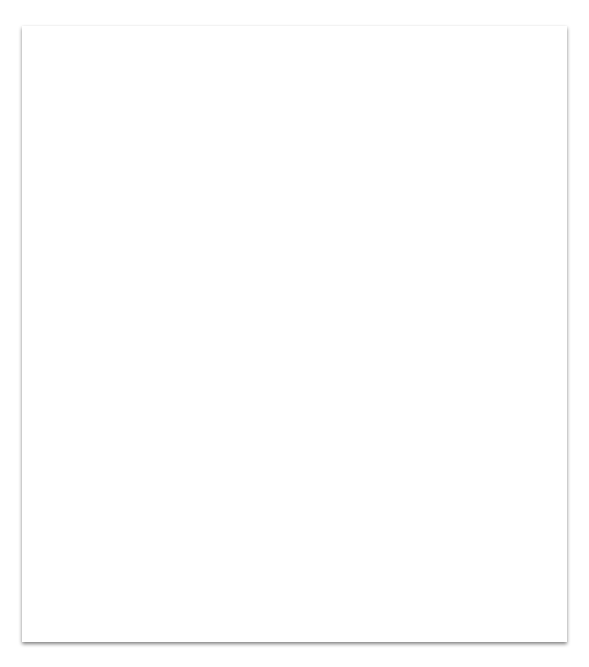 TIP
Save your receipts in case you are requested to provide debit card documentation!
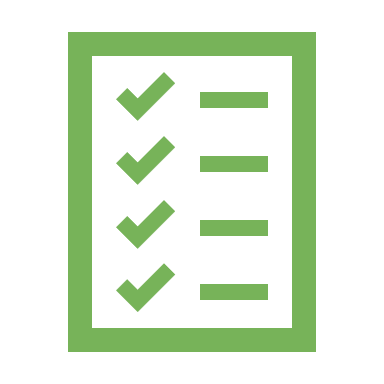 How to Submit Claims
Mobile App
Fax/ Mail
Computer/ Phone
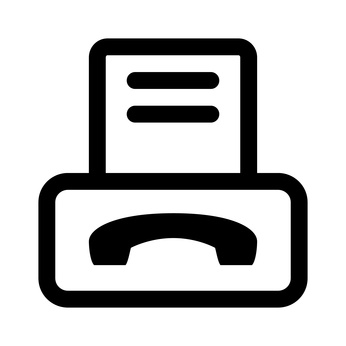 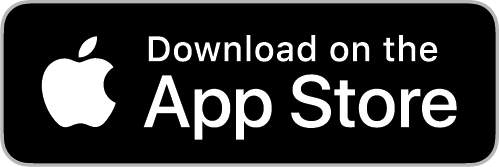 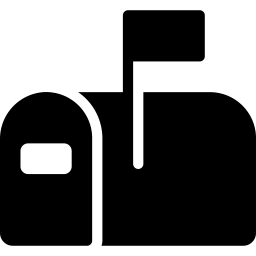 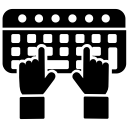 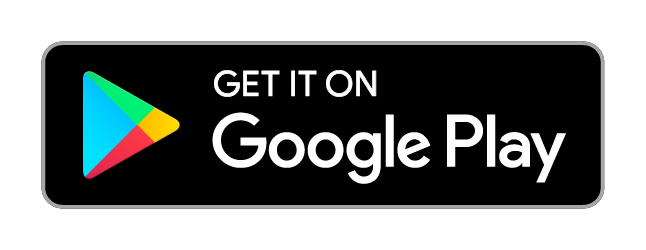 Submit claims with P&A’s mobile app
Choose upload claim/documentation
Log into your account from your laptop, desktop, tablet or mobile device
Select upload claim/documentation
Fax or mail a claim form to P&A Group
Fax: (877) 855-7105
Mail: 6400 Main Street, Suite 210 Williamsville, NY 14221
Claim Reminders
Health FSA and Dependent Care FSA claims are due by March 31, 2025. 
Reminder: amounts between $10 - $610 left over in your Health FSA at the end of the year can carry forward into the next plan year. Any amount over $610 will be forfeited from your Health FSA.
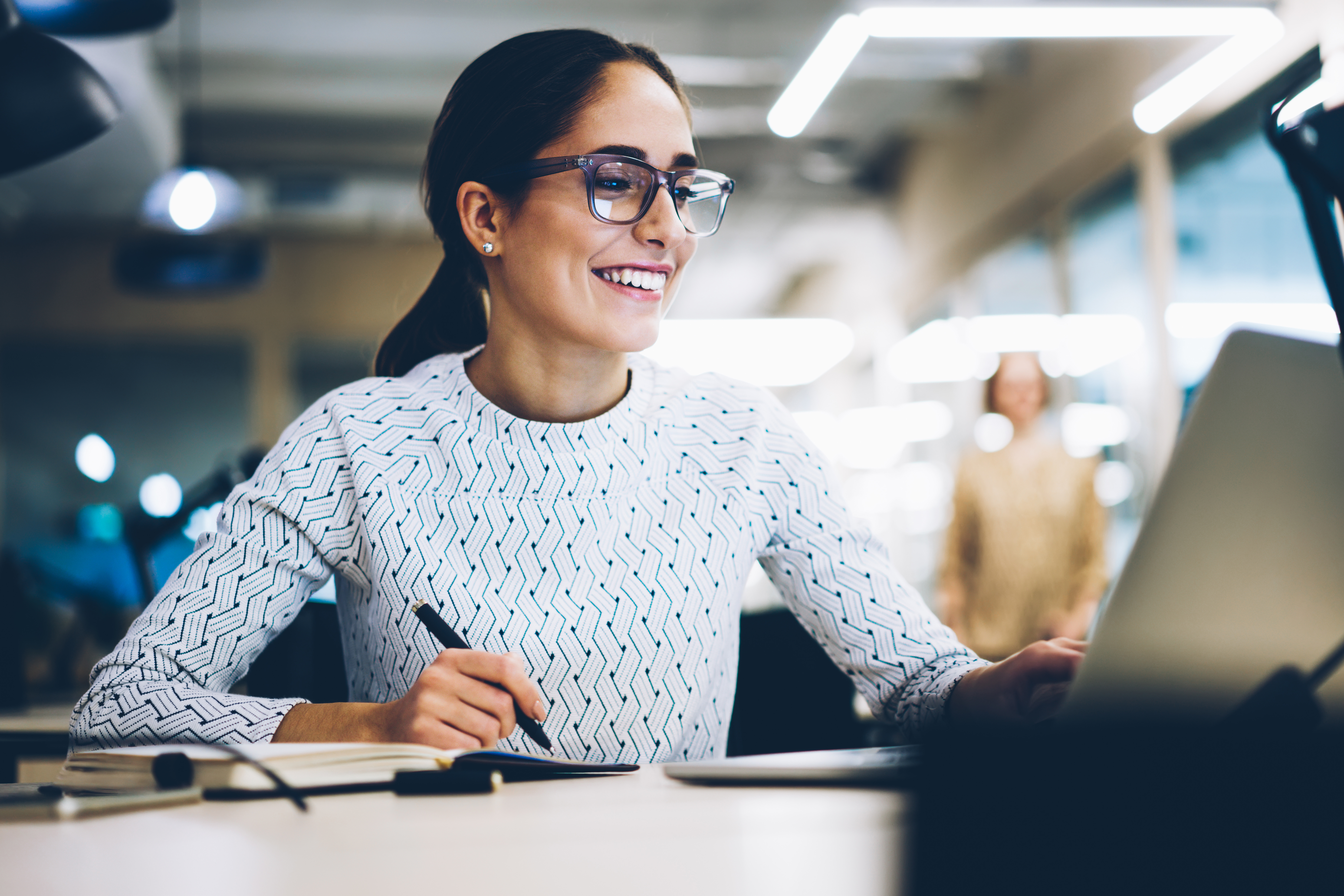 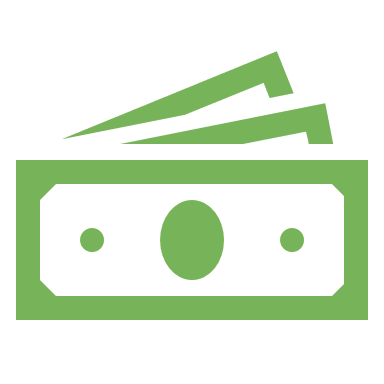 Getting Reimbursed
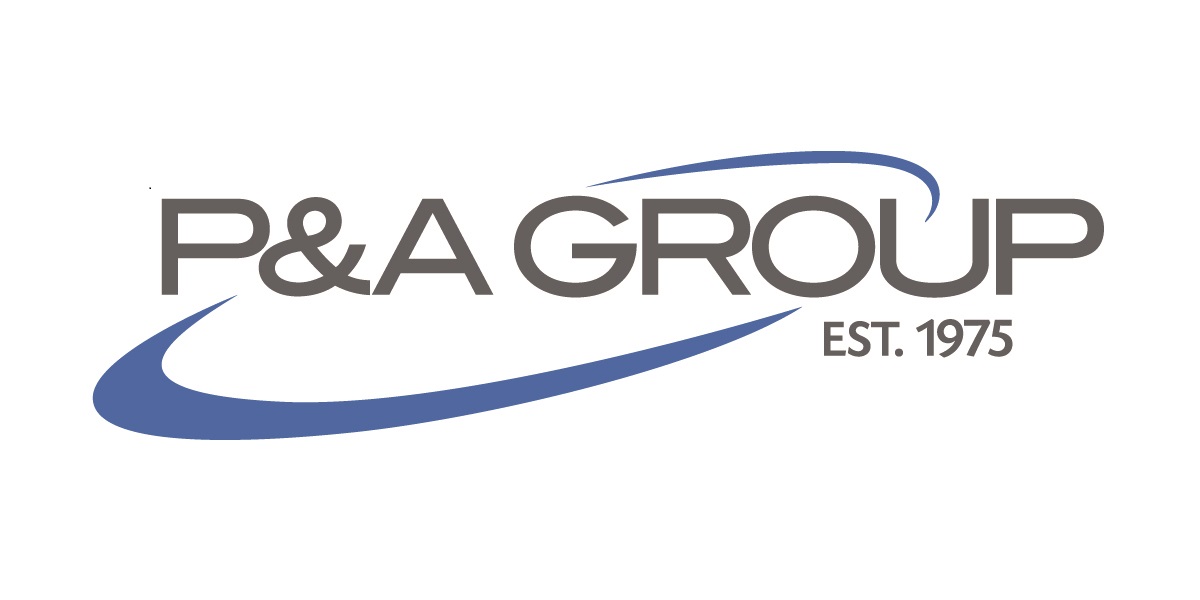 Two Options
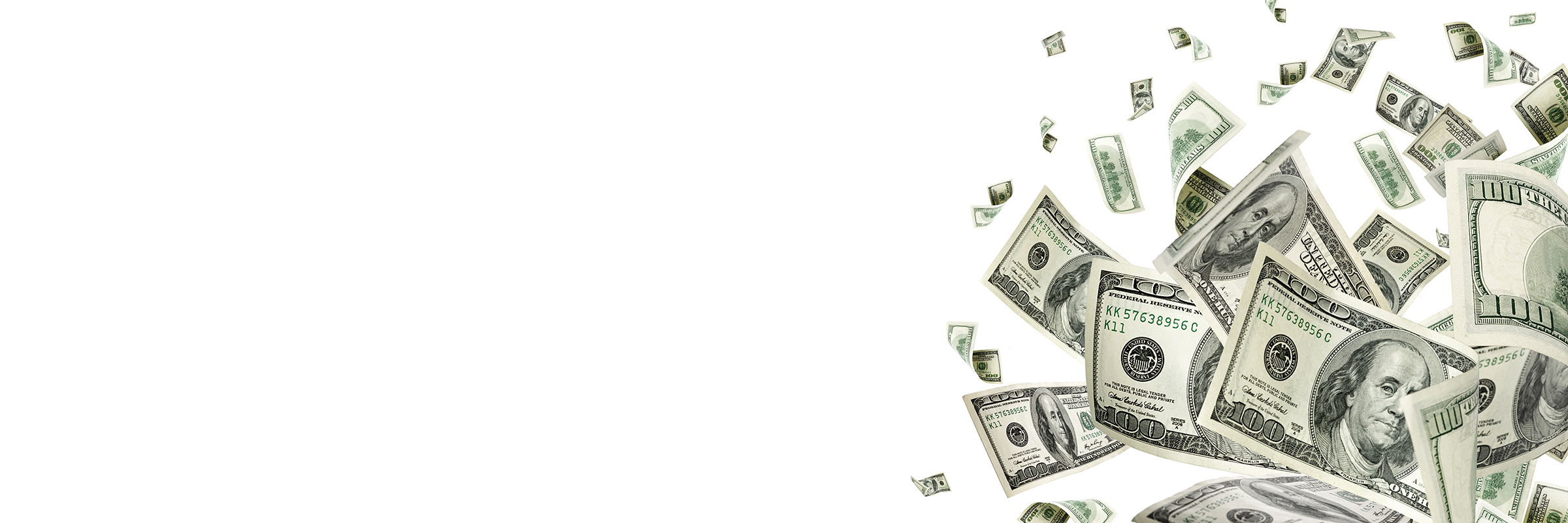 1. Direct deposit is the easiest and fastest way to get your money.  Log into your account to enroll.
2.  If you don’t enroll in direct deposit, a check will be mailed to your home mailing address.   
NOTE:  there is a minimum $25 reimbursement amount for all checks.
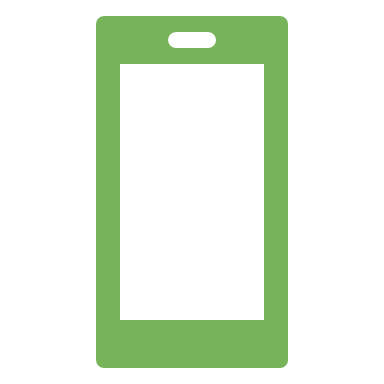 P&A Mobile App
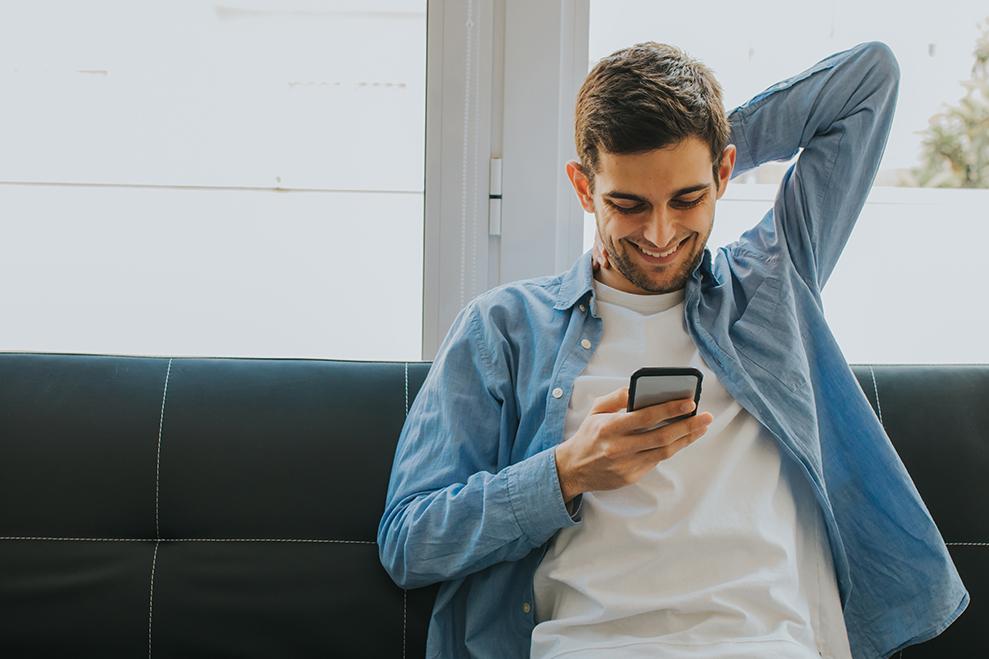 Download P&A’s mobile app in the App Store or Google Play to manage your account from your phone. 

Register for account alerts
Submit claims
Check your account balance
Upload debit card documentation
Use EZ Scan to determine if an expense is eligible

And more!
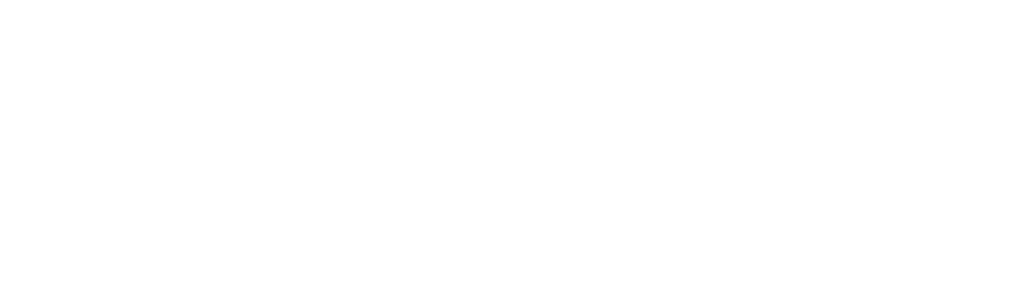 Sign in with Touch ID
Get Alerts
Main Menu
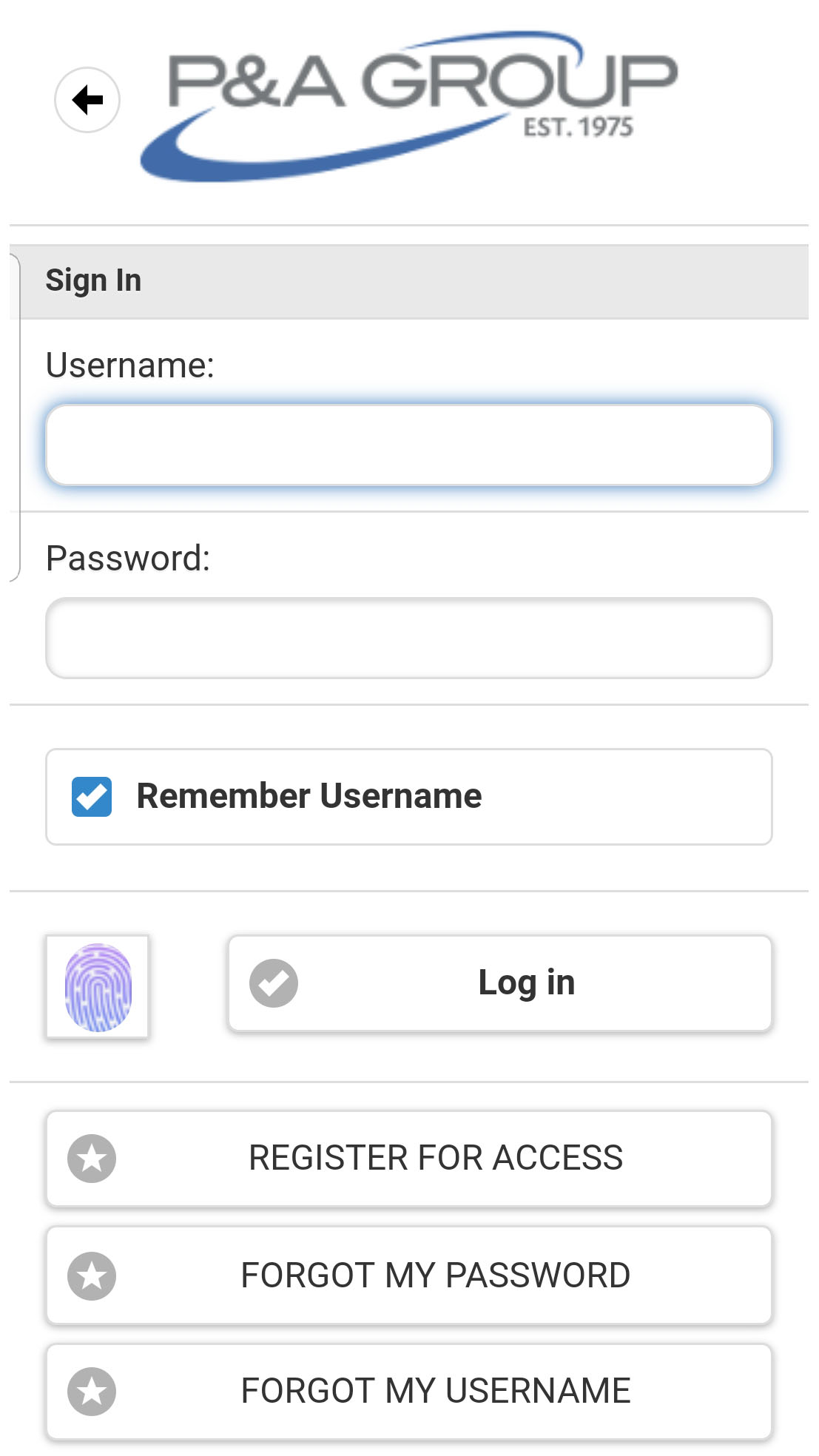 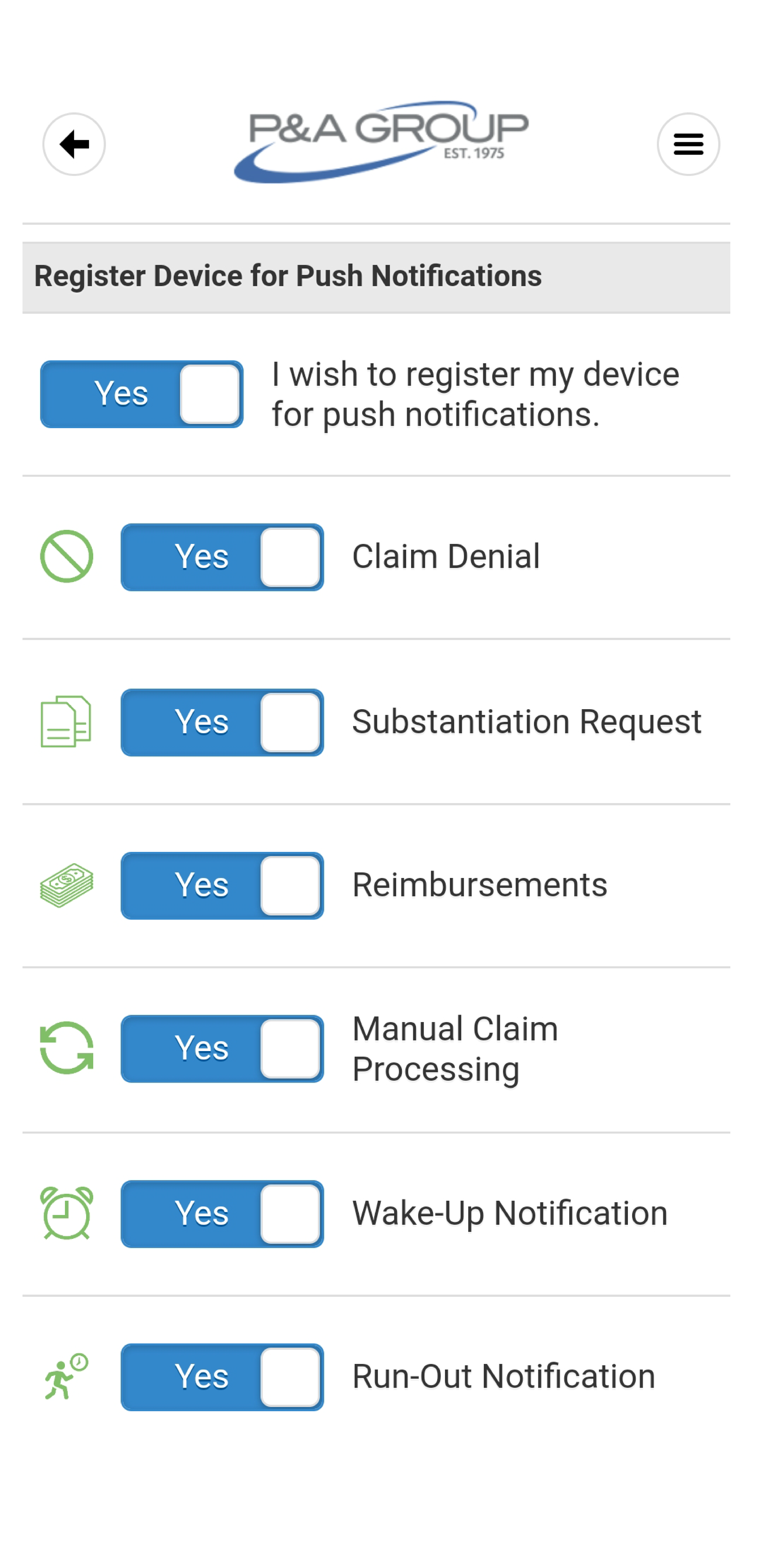 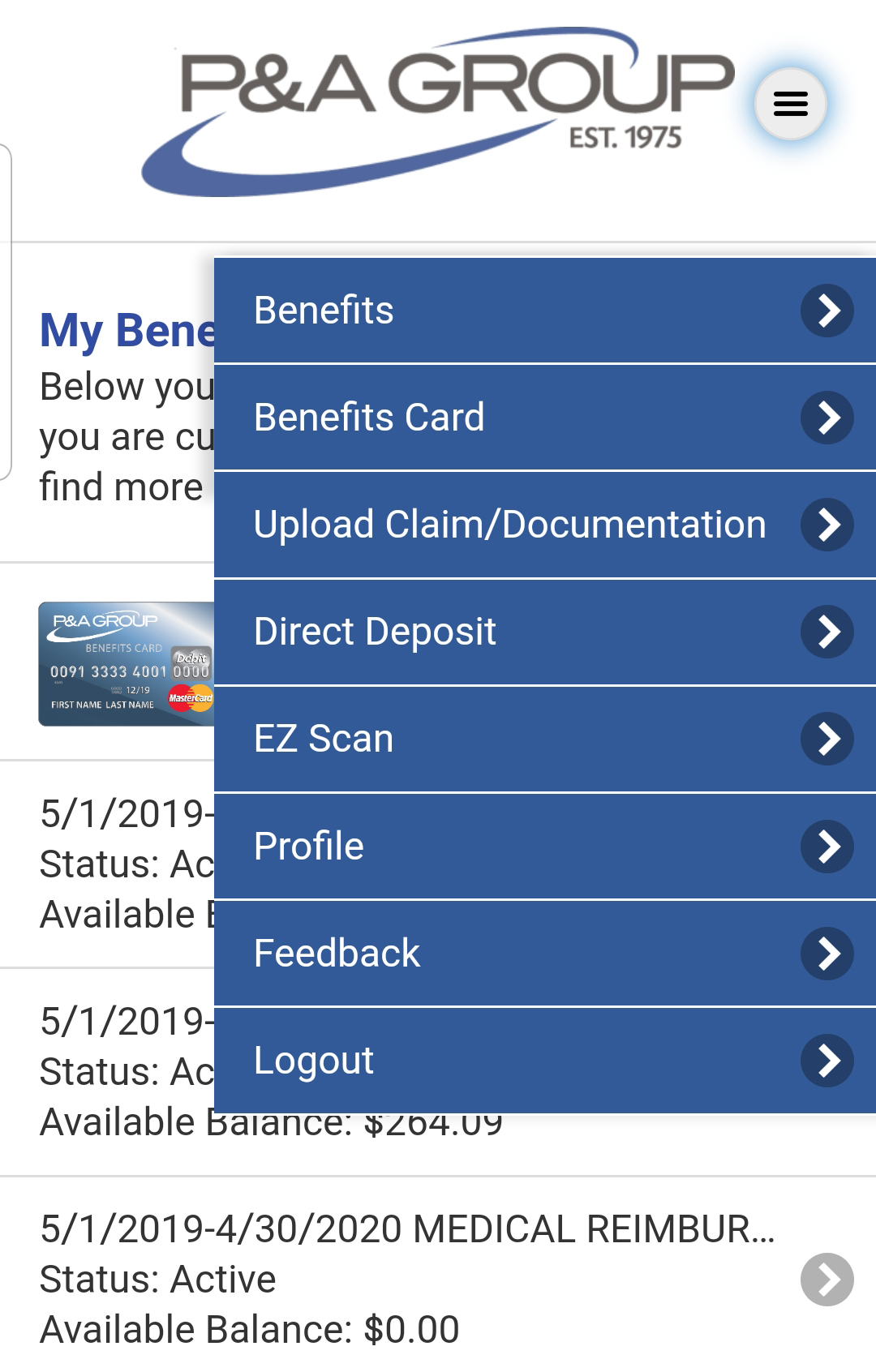 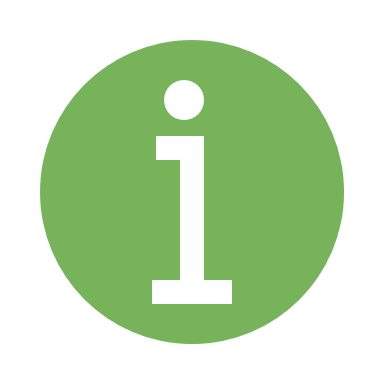 Customer Service
Need Help?  Contact Us!
Online Web Chat
Visit www.padmin.com and click Chat in the upper right corner.
Hours
Monday - Friday
5:30 a.m. - 7:00 p.m. PST
Phone
(716) 852-2611 or (800) 688-2611
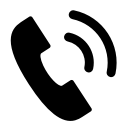 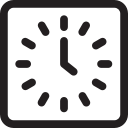 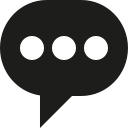 Penny Panda Videos
Browse P&A’s video library, featuring Penny Panda, for quick tutorials on how to use your plan and other helpful tips!
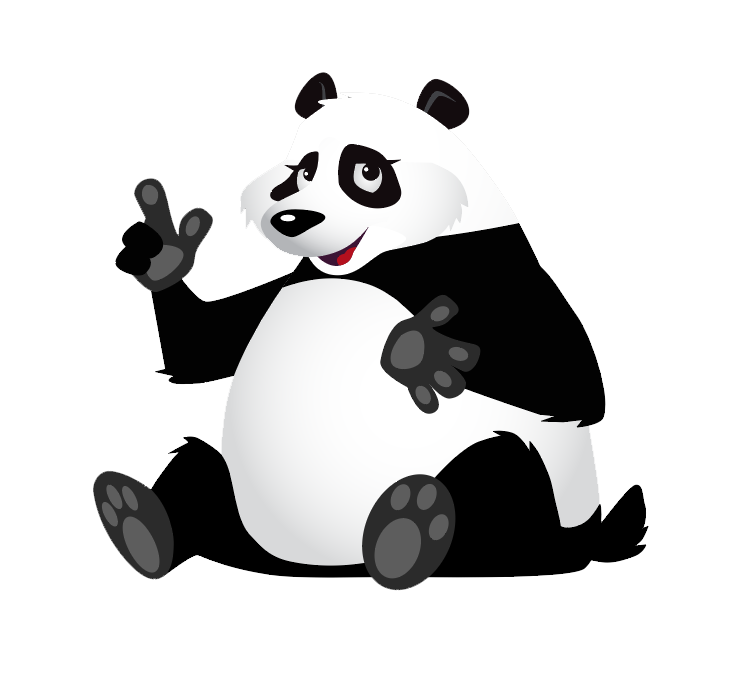 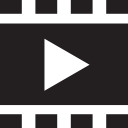 Questions?
www.padmin.com
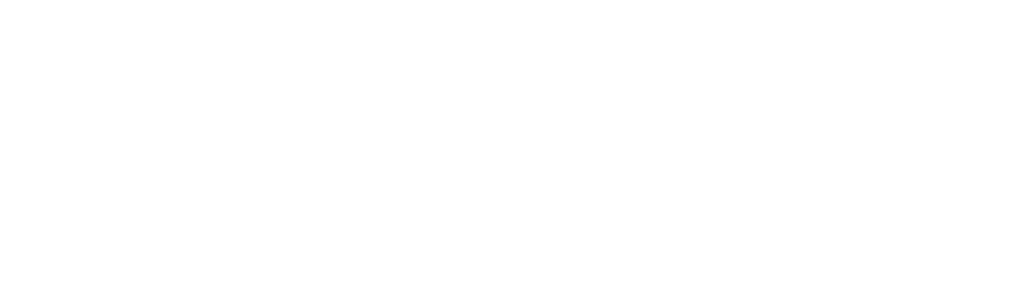